.
 
Опыт использования дистанционного обучения в формировании межкультурной компетенции учащихся
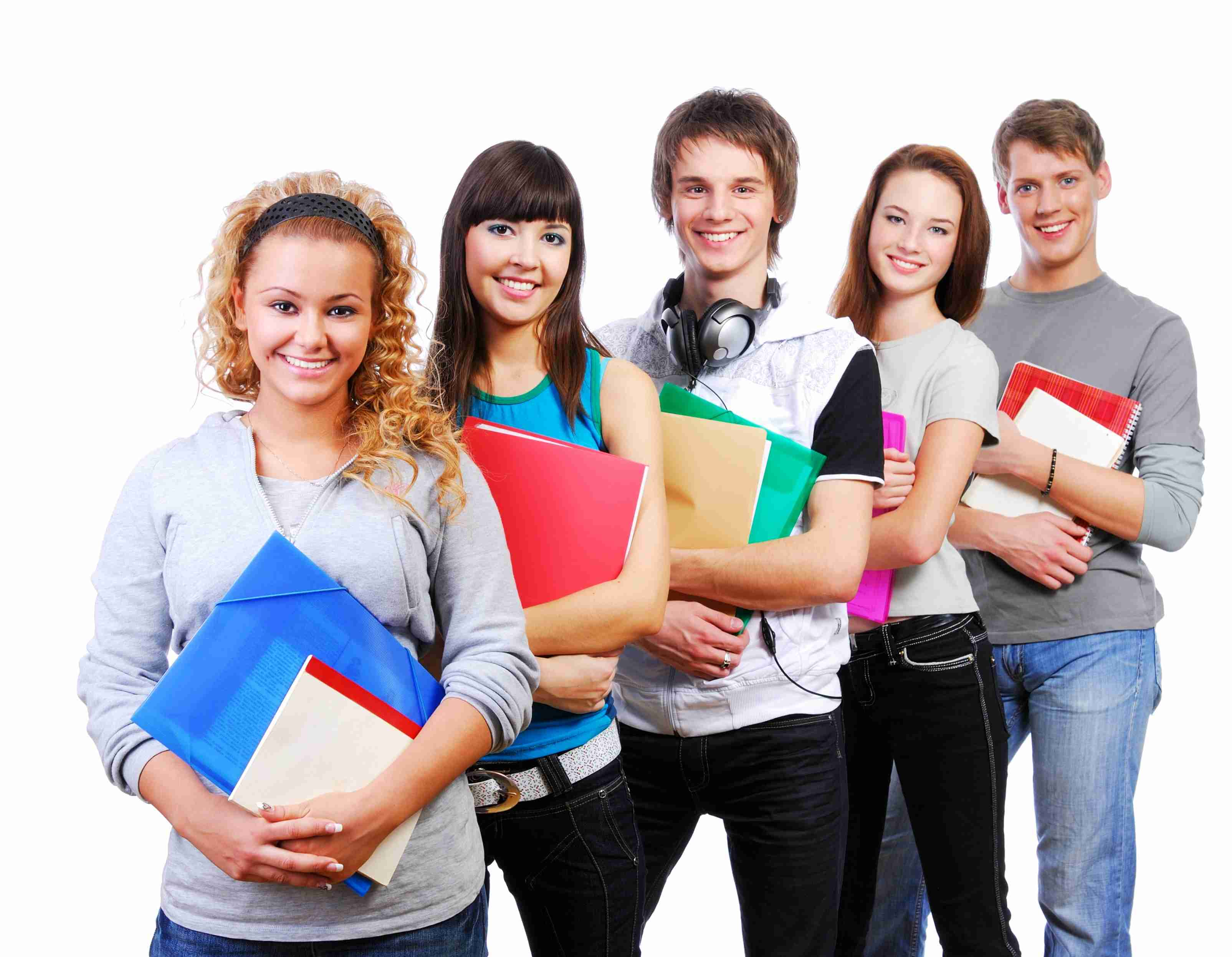 Бойкова О.С.
Ст. преподаватель кафедры ин.яз.ФМОПиЗР
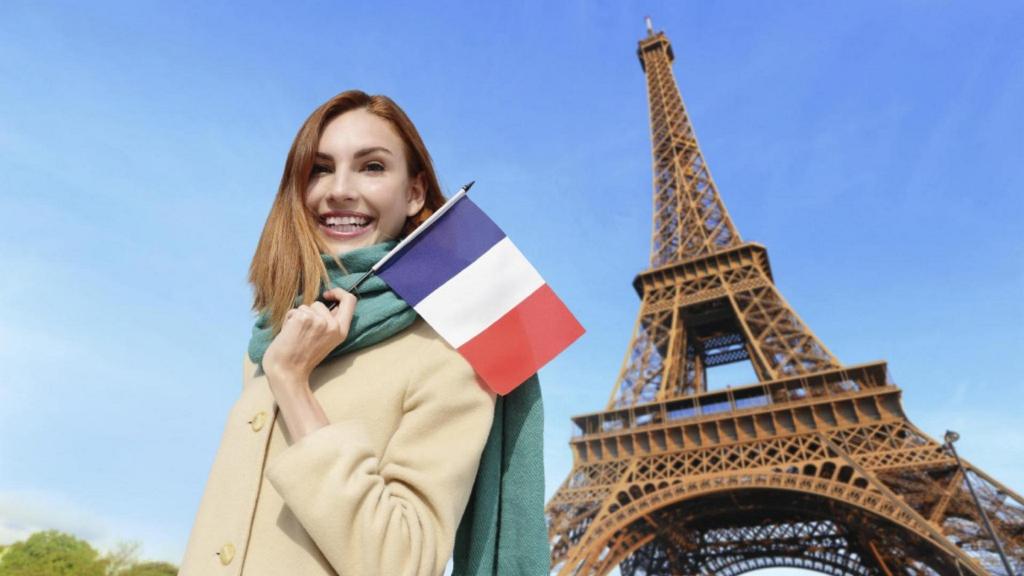 французский — официальный язык большого числа международных организаций и один из самых изучаемых как иностранный
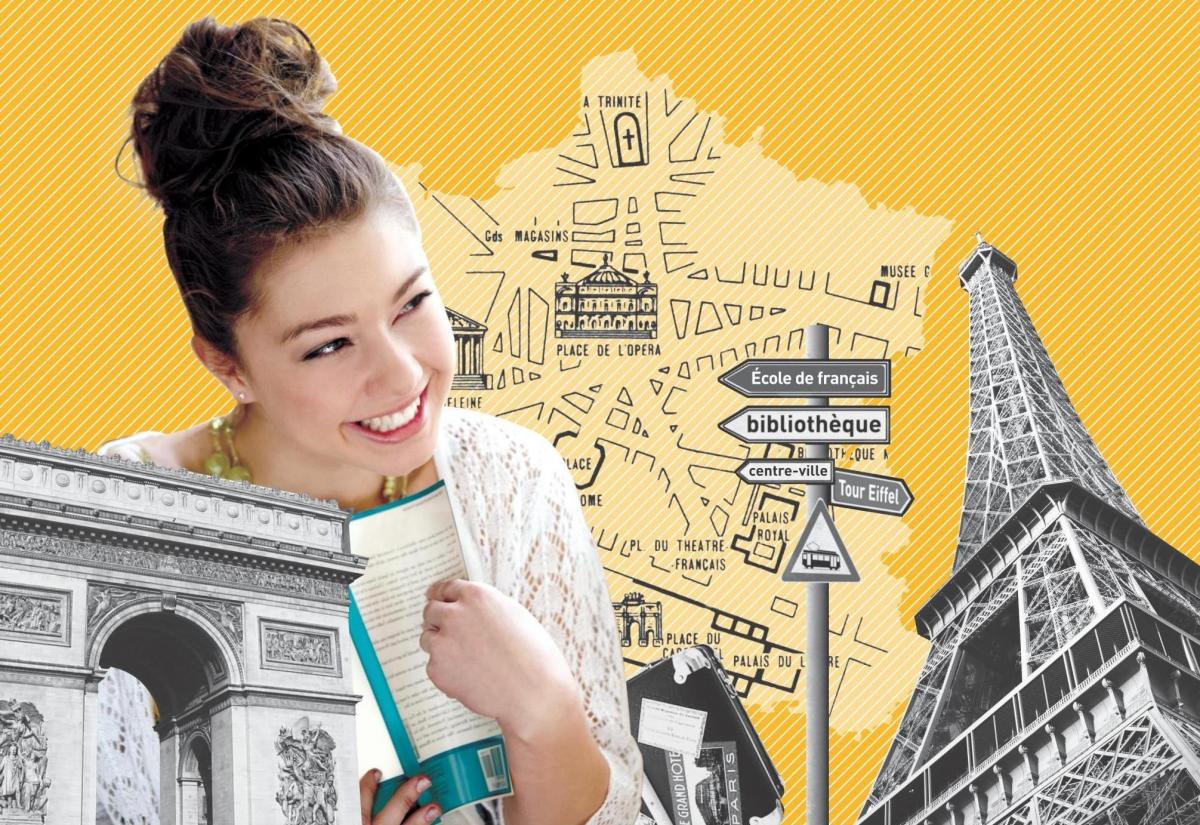 Умение учитывать накопленные знания об истории, культуре, традициях франкофонов при интерпретации текстов и в ситуациях коммуникации
Много коммуникативных упражнений
Многочисленные упражнения на аудирование
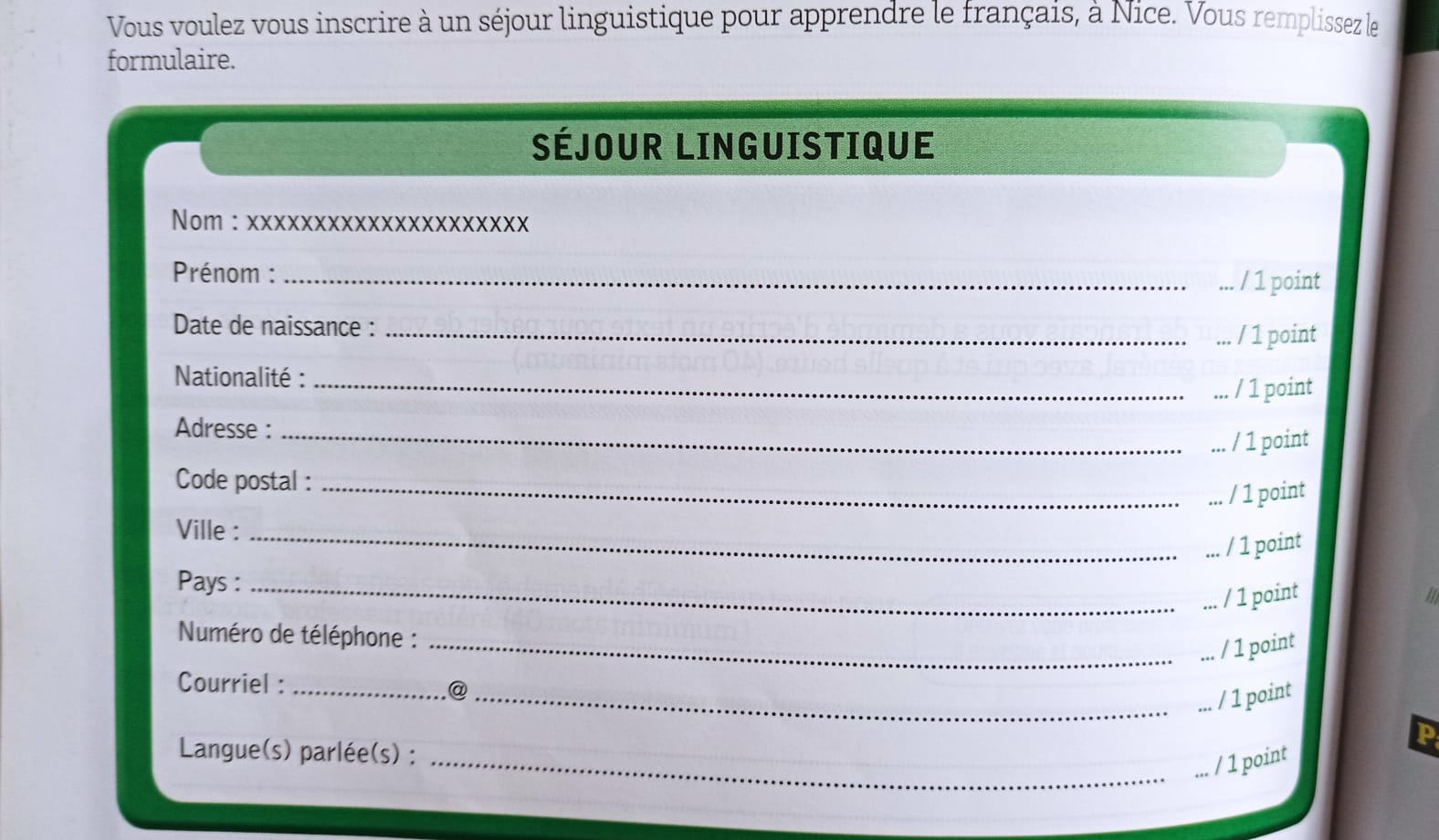 Практическое применение знаний
Проблемы внимания
Использование смартфонов на занятии
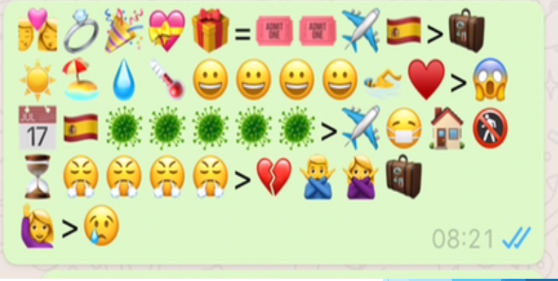 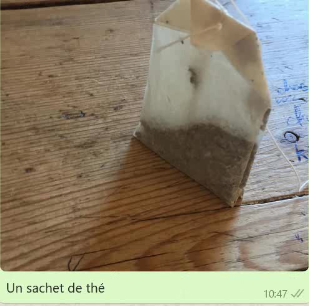 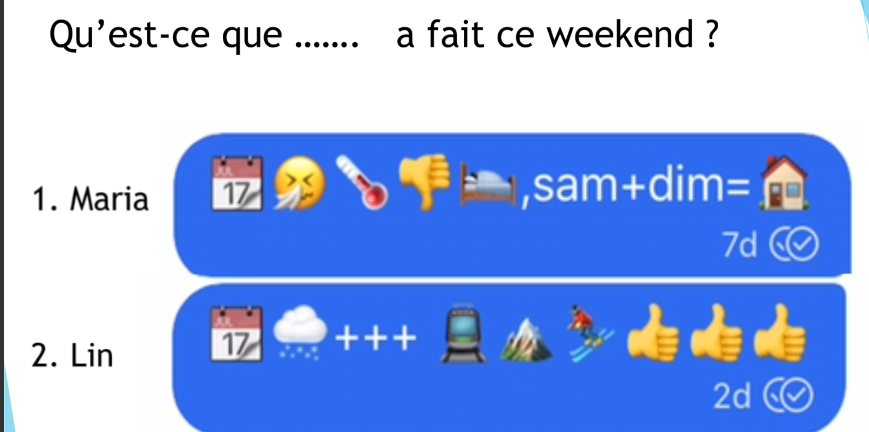 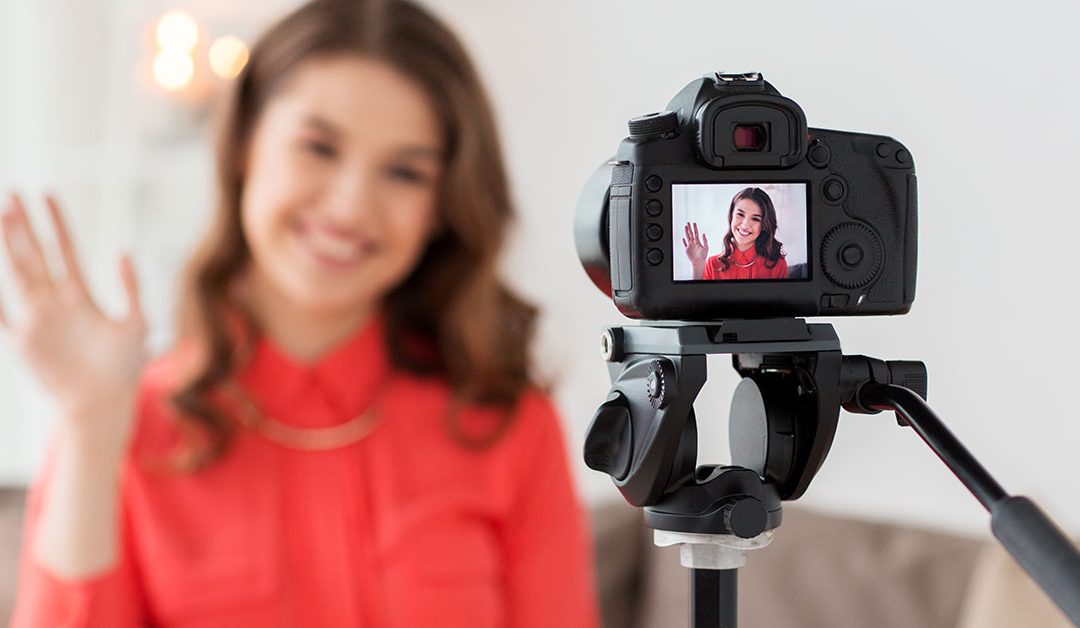 Задания с использованием видео
Спасибо за внимание!